Цель встречи: 
Узнать, какой информацией о корне нужно обладать, чтобы правильно повлиять на него с целью повышения урожайности растения, и как это сделать
Программа встречи:
- определение функции корня;
- изучение внешнего строения корня;
изучение видов корней и корневых систем;
способы влияния человека на корень.
Как правильно повлиять на корень 
с целью повышения урожайности растения?
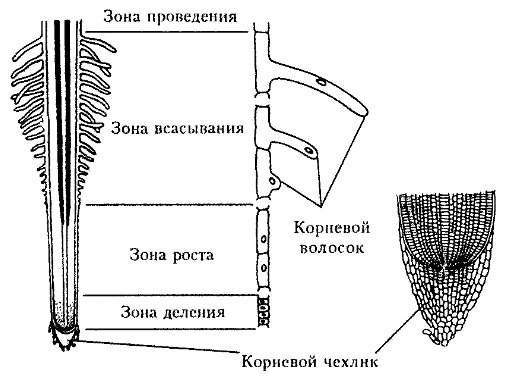 Программа встречи:

определение функции корня;

изучение внешнего строения корня;

изучение видов корней и корневых систем;

способы влияния человека на корень.
Программа встречи:

определение функции корня;

изучение внешнего строения корня;

изучение видов корней и корневых систем;

способы влияния человека на корень.
Пинцировка
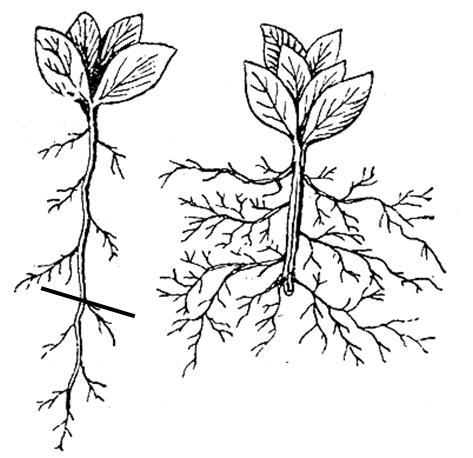 Пинцировка – удаление верхушки побега или части главного корня молодого растения.

После пинцировки активно растут боковые ветви или боковые корни растения.
Пикировка
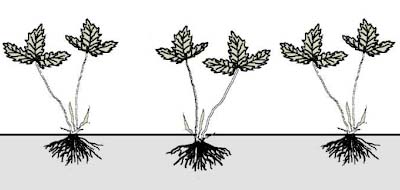 Пикировка – пересадка растений в молодом возрасте. 

После пикировки растения получают большую площадь питания, что способствует их лучшему росту и развитию.
Лучше один раз увидеть, чем…
… сто раз услышать
Только опыт создает настоящего…
… мастера
Цель встречи: 
Узнать, какой информацией о корне нужно обладать, чтобы правильно повлиять на него с целью повышения урожайности растения, и как это сделать